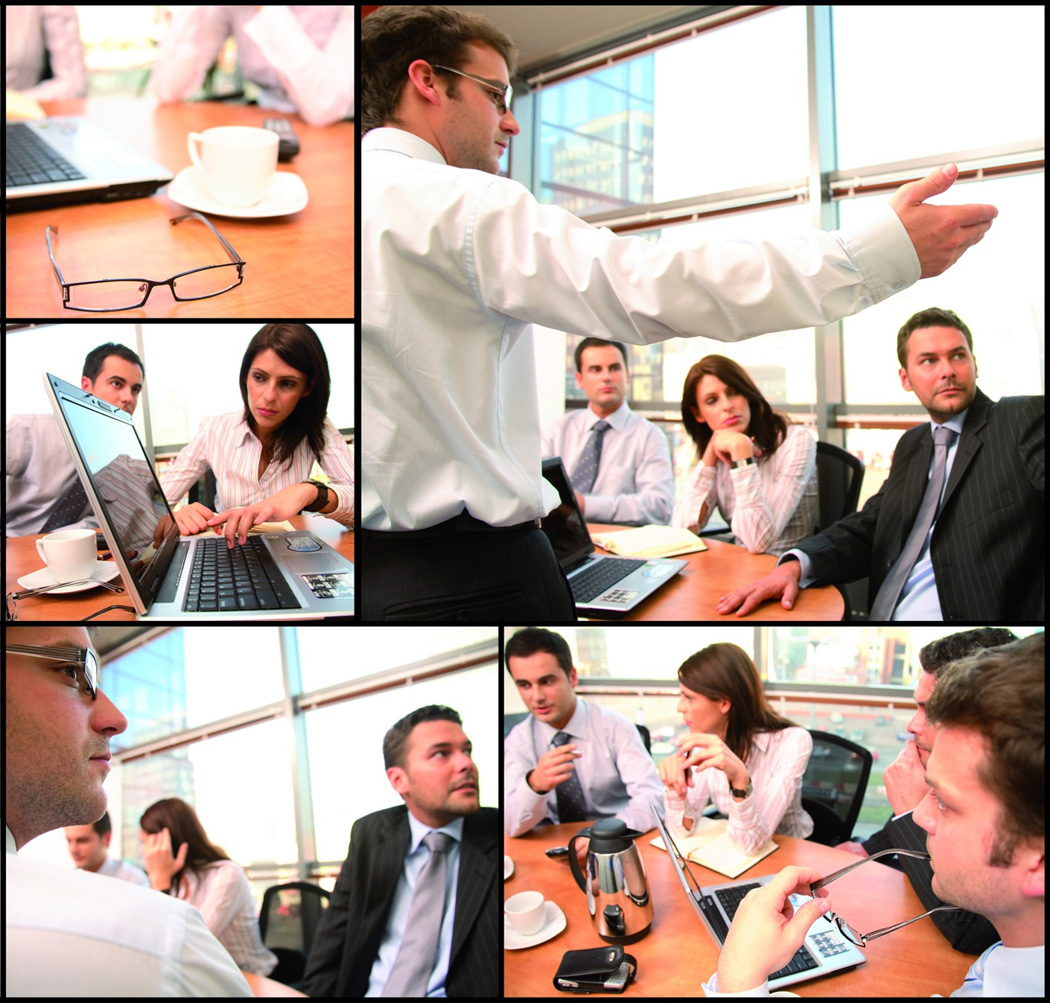 Principals’ Meeting February 6, 2014
Data Team Training
February 4, 7, 10, 2014
Learning Goal:
Participants will have a deeper understanding of Deliberate Practice as it relates to teacher improvement.

Participants will be able to complete their Administrative Reflection/Deliberate Practice section on PGS and assist teachers with questions and concerns.
Michael Jordan Video
http://www.youtube.com/watch?v=hXdj8scRdFE
Characteristics of Deliberate Practice
Motivation
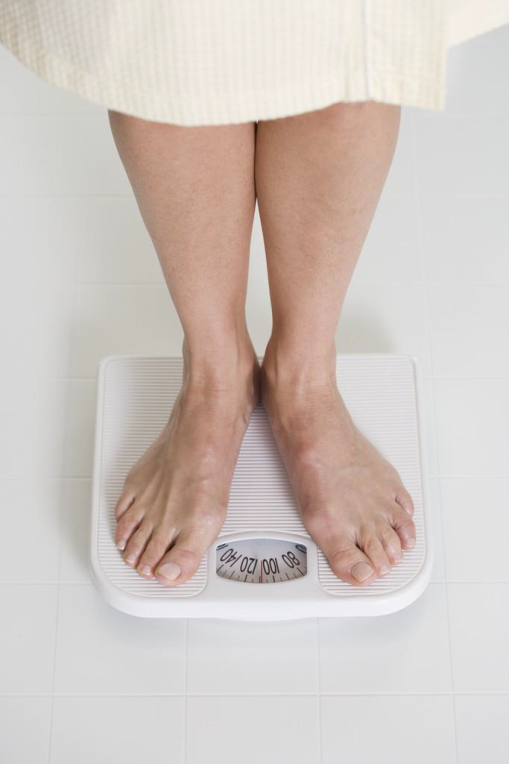 Teacher invested 
Teacher led 
Teacher planned 
Teacher measured 
Teacher growth 
Teacher success
Study of Skill
Instructional Framework Knowledge 
•Study Previous Skill Experts 
•PLC 
•Mentoring 
•Lesson Study 
•Book Study
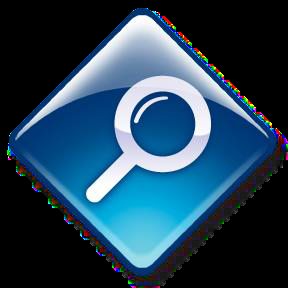 Immediate Informative Feedback
Information rich 
Timely 
Diagnostic 
Formative 
Growth Focused
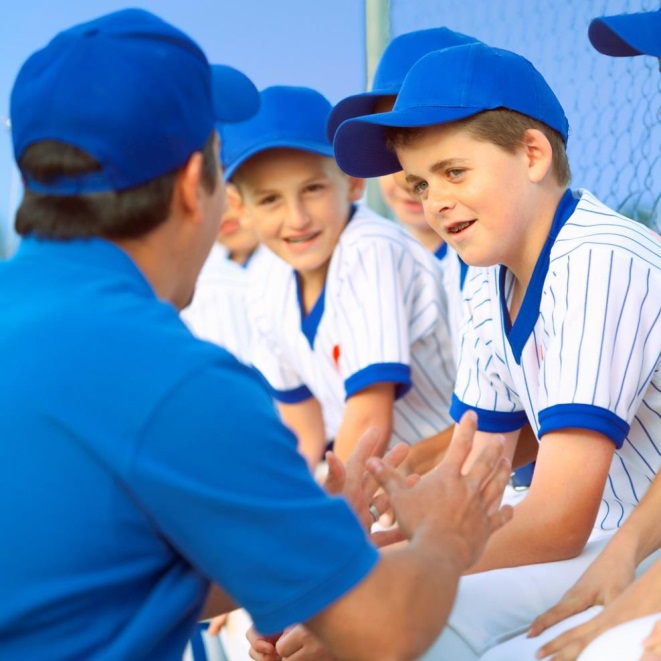 Culture of Deliberate PracticeWhat if…..
every teacher engaged in self-assessment of classroom practices?
every teacher focused on specific instructional strategies for growth?
Deliberate Practice Empowers Teachers
Repeated Performance, of focused practice, involves repeating a specific strategy with attention to improving detailed aspects of the strategy in order to reach a level of automaticity/fluency in use of the strategy. 
Teachers can 
Focus on specific steps of a strategy 
Develop fluency with a strategy 
Plan to monitor for the effect of the strategy 
Prepare adaptations to a strategy 
Create a macrostrategy incorporating the target strategy
Deliberate Practice
Deliberate Practice is an expectation that all teachers can increase their expertise from year to year which produces gains in student achievement from year to year with a powerful cumulative effect.
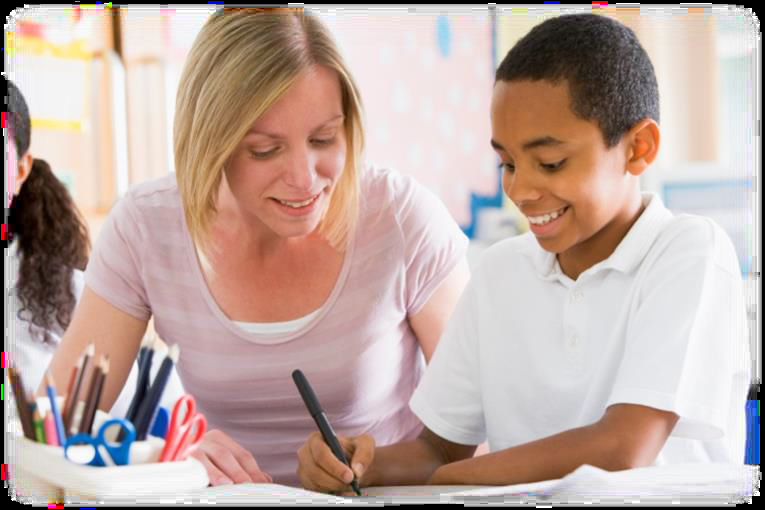 Phases in a Deliberate Practice Cycle (Annual Continuous Improvement Cycle)
Reflection/PGS
Go to PGS website, walk through the steps for completing section #5. 
Provide an example.

www.santarosa.k12.fl.us
Deliberate Practice
More to Come Later!
https://www.teachingchannel.org/videos/high-school-band?utm_campaign=digest&utm_medium=email&utm_source=digest 
https://www.teachingchannel.org/videos/when-lesson-plans-fail   (mentor teachers high school)
https://www.teachingchannel.org/videos/evaluating-persuasive-speeches teacher reflection
https://www.teachingchannel.org/videos/student-goal-setting